Seguimiento al Plan de acción 
Secretaría Distrital de Integración Social
Avance a 30 de junio 2017
PLAN DE ACCIÓN SECRETARÍA DISTRITAL DE INTEGRACIÓN SOCIAL
A partir de la adopción del Plan Distrital de Desarrollo la Secretaría Distrital de Integración Social formuló el Plan de Acción Institucional para el año 2017, en cumplimiento de los objetivos estratégicos de la Secretaría y las metas definidas en el Plan Distrital de Desarrollo.
PARA TENER EN CUENTA
La formulación del Plan de acción institucional es anual.

Anualmente el Plan de acción institucional corresponderá a la programación del plan de acción del proyecto de inversión y a la programación del plan de acción de la dependencia.

La reprogramación del Plan de acción institucional de la siguiente vigencia debe iniciar en el último trimestre de la vigencia inmediatamente anterior.

Dentro de las metodologías para la construcción del Plan de acción se encuentran: marco lógico, cadena de valor, costo-beneficio, cascada de metas y objetivos, meta-plan, entre otras. Para la formulación del Plan de acción institucional, se utiliza la misma metodología empleada en la formulación de los proyectos de inversión de la entidad.
METODOLOGÍA DE SEGUIMIENTO PLAN DE ACCIÓN
Para la vigencia 2017 la Secretaria Distrital de Integración Social estableció que el seguimiento al Plan de Acción Institucional se realizará desde dos enfoques: inversión y gestión.
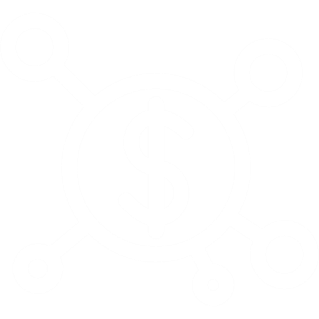 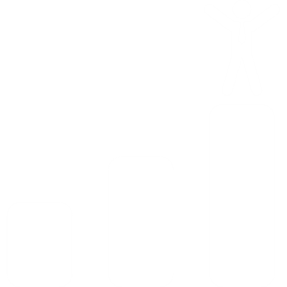 Inversión
Gestión
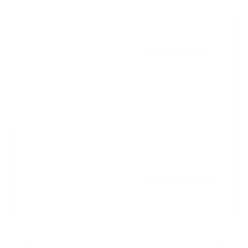 Seguimiento Plan de acción
INVERSIÓN
El seguimiento y avance del plan acción desde la perspectiva de la inversión se enfoca en el cumplimiento de los objetivos específicos establecidos en cada uno de los 14 proyectos de inversión que tiene la Secretaría.
GESTIÓN
El seguimiento y avance alcanzado en la gestión de la Secretaría dentro de su Plan de Acción está compuesto por la sumatoria de indicadores de los 13 procesos, garantizando la asociación jerárquica en la gestión de la entidad, para este corte 11 procesos presentan avances
SEGUIMIENTO AL PLAN DE ACCIÓN
Avance Primer Semestre de 2017
87%
84%
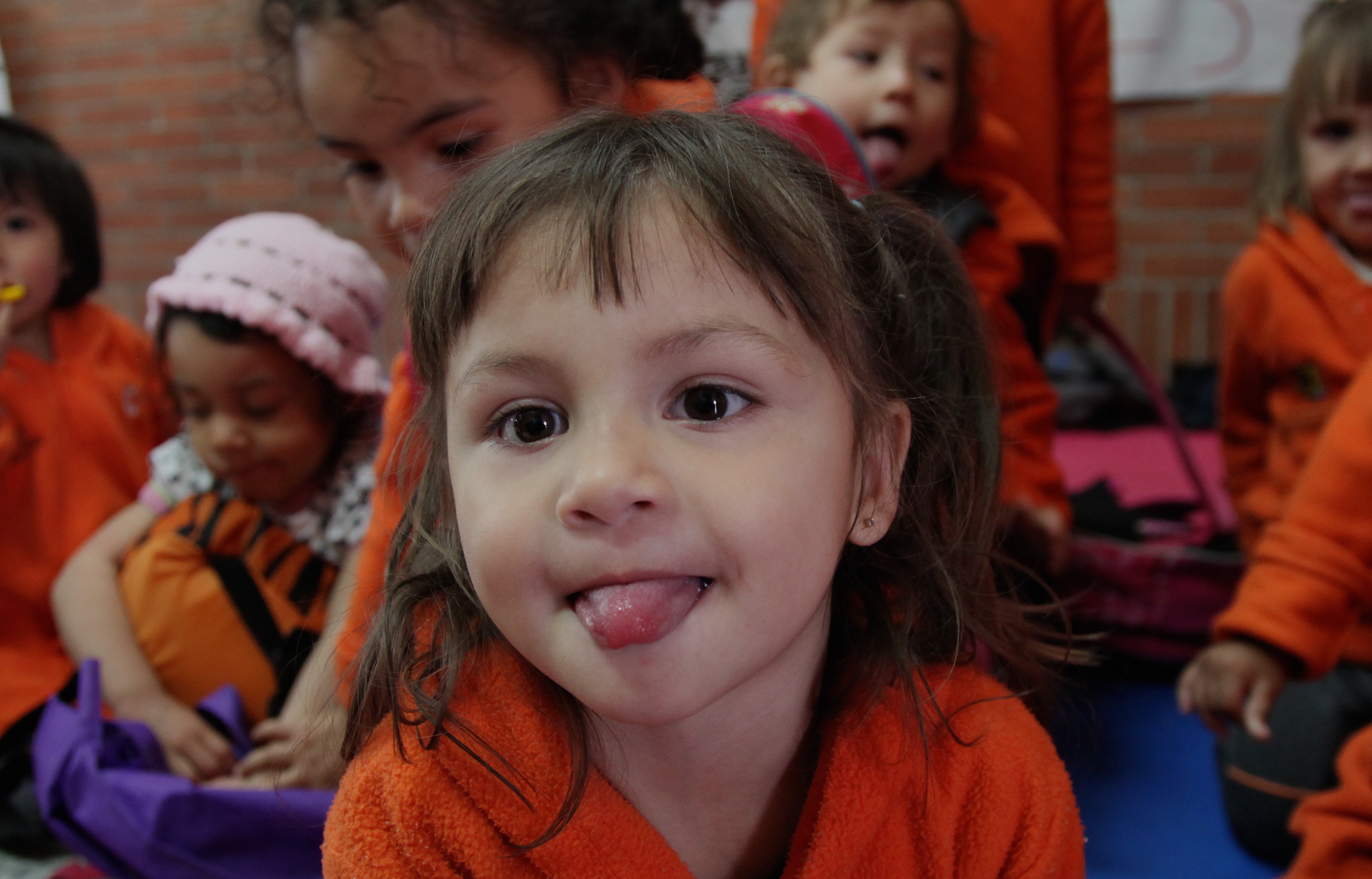 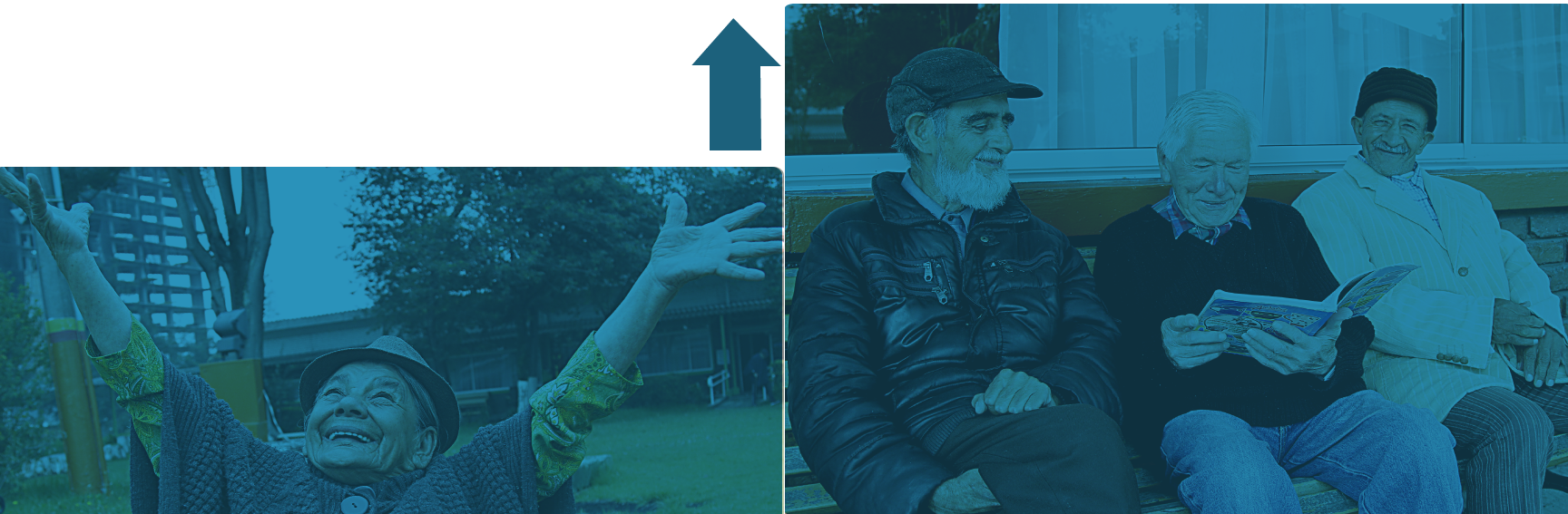 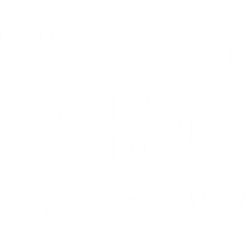 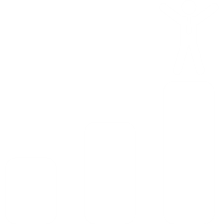 Gestión
Inversión
Avance plan de acción desde la inversión
Avance Primer Semestre de 2017
Objetivos específicos por proyecto de inversión
Desarrollar estrategias que contribuyan a la implementación de la Política Pública para las Familias -PPPF
98,4%
Una ciudad para las familias
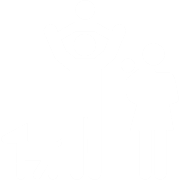 Desarrollar una estrategia interinstitucional de prevención de la violencia intrafamiliar
Cumplimiento: 100%
Cumplimiento: 100%
Fortalecer la capacidad técnica para la atención y protección de las víctimas de violencias al interior de las familias
Cumplimiento: 97%
Avance plan de acción desde la inversión
Avance Primer Semestre de 2017
Objetivos específicos por proyecto de inversión
Determinar el avance de las políticas sociales y comunicarlo a los grupos de interés
93,9%
Integración eficiente y transparente para todo
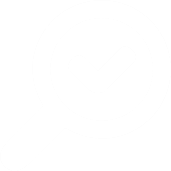 Desarrollar estrategias que promuevan el cumplimiento de los criterios de calidad de los servicios sociales
Cumplimiento: 97%
Cumplimiento: 84%
Formular e implementar estrategias que impulsen la gestión pública eficiente y transparente
Cumplimiento: 98%
Avance plan de acción desde la inversión
Avance Primer Semestre de 2017
Objetivos específicos por proyecto de inversión
83,2%
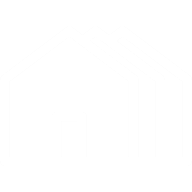 Viviendo el territorio
Fortalecer la capacidad técnica en las alcaldías locales para la formulación de proyectos de inversión social de la SDIS
Identificar y atender  personas en condición de vulnerabilidad  o pobreza que no cuenten con la capacidad para enfrentar situaciones sociales imprevistas o generadas por efectos del cambio climático
Fortalecer la gestión en los espacios de coordinación y articulación  intersectorial
Cumplimiento: 90%
Cumplimiento: 95%
Cumplimiento: 75%
Implementar  procesos de desarrollo de capacidades para las personas
Cumplimiento: 50%
Avance plan de acción desde la inversión
Avance Primer Semestre de 2017
Objetivos específicos por proyecto de inversión
Formar servidores públicos de la SDIS en derechos sexuales y derechos reproductivos
100%
Prevención y atención integral de la paternidad y la maternidad temprana
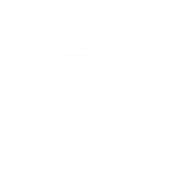 Coordinar y armonizar las estrategias y acciones de los diferentes sectores que participan en el Programa transectorial de Prevención de Maternidad y Paternidad temprana
Cumplimiento: 103%
Cumplimiento: 101%
Coordinar y armonizar las acciones comunicativas del Programa transectorial de Prevención de Maternidad y Paternidad temprana
Cumplimiento: 96%
Avance plan de acción desde la inversión
Avance Primer Semestre de 2017
Objetivos específicos por proyecto de inversión
Optimizar mecanismos de articulación intra, inter y transectorial
82,5%
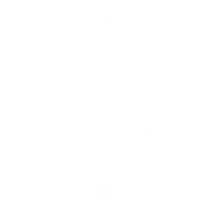 Desarrollo integral desde la gestación 	hasta la adolescencia
Brindar una oferta de servicios y estrategias flexibles de atención integral con calidad y pertinencia  desde el enfoque diferencial
Cumplimiento: 73%
Cumplimiento: 88%
Fortalecer el rol protector y educativo de las familias y cuidadores
Cumplimiento: 66%
Avance plan de acción desde la inversión
Avance Primer Semestre de 2017
Objetivos específicos por proyecto de inversión
101%
Bogotá te nutre
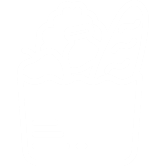 Promover estilos de vida saludable de los niños, niñas, mujeres gestantes y hogares atendidos
Fortalecer la capacidad institucional para identificar a niños, niñas, mujeres gestantes y hogares en inseguridad alimentaria, y generar acciones que fomenten la corresponsabilidad  para el goce efectivo de sus derechos
Suministrar apoyo alimentario a niños, niñas, mujeres gestantes y hogares identificados por la Secretaría Distrital de Integración Social en inseguridad alimentaria moderada y severa
Cumplimiento: 99%
Cumplimiento: 105%
Cumplimiento: 100%
Fortalecer el sistema de vigilancia y seguimiento nutricional de la SDIS
Cumplimiento: 100%
Avance plan de acción desde la inversión
Avance Primer Semestre de 2017
Objetivos específicos por proyecto de inversión
59,1%
Envejecimiento digno, activo y feliz
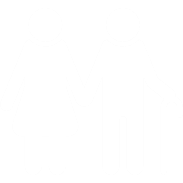 Fortalecer con una atención integral, cualificada y desde la perspectiva de enfoque diferencial, los servicios sociales de la SDIS que dignifiquen el proyecto de vida de las personas mayores.
Promover la implementación de acciones intersectoriales en el marco de la PPSEV, que brinden respuestas efectivas e integrales para las personas
Generar e implementar acciones que permitan informar, cualificar a la población en general y apoyar a las personas mayores y las redes familiares, respecto a su autocuidado y labor de cuidado
Cumplimiento: 50%
Cumplimiento: 93%
Cumplimiento: 100%
Implementar el sistema de seguimiento y monitoreo de la PPSEV.
Cumplimiento: 21%
Avance plan de acción desde la inversión
Avance Primer Semestre de 2017
Objetivos específicos por proyecto de inversión
108%
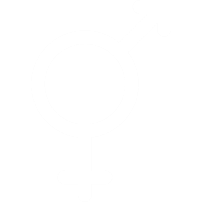 Distrito diverso
Fomentar el respeto y la construcción de nuevas subjetividades desde la diversidad de orientaciones sexuales e identidades de género
Gestionar alianzas públicas y privadas hacía el desarrollo de capacidades, potencialidades y habilidades
Desarrollar una estrategia intrainstitucional  de formación en atención diferencial por orientación  sexual e identidad de género.
Cumplimiento: 102%
Cumplimiento: 88%
Cumplimiento: 123%
Desarrollar una escuela itinerante que permita la transformación de imaginarios, representaciones sociales y  percepciones segregacionistas y discriminatorias.
Prestar el servicio de atención integral a personas LGBTI sus familias y redes de apoyo, a partir de respuestas flexibles y diferenciales
Cumplimiento: 117%
Cumplimiento: 97%
Avance plan de acción desde la inversión
Avance Primer Semestre de 2017
Objetivos específicos por proyecto de inversión
63,3%
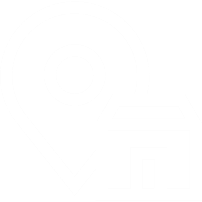 Espacios de integración social
Construir espacios de integración social que garanticen la prestación de los servicios sociales
Gestionar la consecución y contratación  de infraestructura adecuada para la prestación de los servicios sociales, en cumplimiento de la misionalidad de la SDIS
Adecuar la infraestructura existente de acuerdo a la normatividad vigente, garantizando espacios adecuados y seguros
Cumplimiento: 52%
Cumplimiento: 58%
Cumplimiento: 66%
Realizar las acciones necesarias a los equipamientos sociales que permitan gestionar el saneamiento jurídico, urbanístico y de construcción
Realizar las intervenciones de mantenimiento a la infraestructura de la SDIS, en cumplimiento de la normatividad vigente
Cumplimiento: 16%
Cumplimiento: 64%
Avance plan de acción desde la inversión
Avance Primer Semestre de 2017
Objetivos específicos por proyecto de inversión
74,3%
Prevención y atención integral del fenómeno de habitabilidad en calle
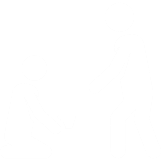 Desarrollar acciones significativas en los territorios dirigidas a la prevención de habitabilidad en calle con poblaciones en riesgo, la atención directa de los y las ciudadanas habitantes de calle, la activación de rutas de atención y la comprensión del fenómeno social
Fortalecer la autonomía, las capacidades y habilidades ocupacionales, así como la constitución o restablecimiento de redes de apoyo de los ciudadanos–as habitantes de calle
Promover el ingreso a procesos de inclusión social de los y las ciudadanas habitantes de calle y las poblaciones en  riesgo de habitar calle
Cumplimiento: 95%
Cumplimiento: 66%
Cumplimiento: 77%
Fortalecer la articulación transectorial, el seguimiento de los planes de acción y la generación y difusión de conocimiento para el cumplimiento de los objetivos de las Políticas Públicas de Habitabilidad en Calle y para la Adultez
Desarrollar procesos de inclusión social con los y las ciudadanas habitantes de calle para su desarrollo personal, formación laboral y vinculación socio-económica
Cumplimiento: 96%
Cumplimiento: 55%
Avance plan de acción desde la inversión
Avance Primer Semestre de 2017
Objetivos específicos por proyecto de inversión
Articular  acciones institucionales para la inclusión  de las personas con discapacidad y sus familias
99,3%
Por una ciudad incluyente y sin barreras
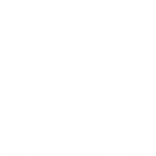 Desarrollar estrategias para la disminución de barreras actitudinales frente a la discapacidad
Cumplimiento: 100%
Cumplimiento: 98%
Atender  oportunamente a las personas con discapacidad desde la primera infancia, durante el transcurrir vital  y a sus familias para el desarrollo de habilidades y  capacidades
Cumplimiento: 98%
Avance plan de acción desde la inversión
Avance Primer Semestre de 2017
Objetivos específicos por proyecto de inversión
Prevenir los factores de riesgo de utilización y vinculación de la población juvenil en redes
71,6%
Distrito Joven
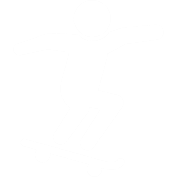 Promover el talento joven con la generación de oportunidades para el desarrollo de las competencias
Cumplimiento: 73%
Cumplimiento: 72%
Aportar en la garantía  del desarrollo de la ciudadanía juvenil
Cumplimiento: 70%
Avance plan de acción desde la inversión
Avance Primer Semestre de 2017
Objetivos específicos por proyecto de inversión
97,6%
Gestión Institucional y fortalecimiento del talento humano
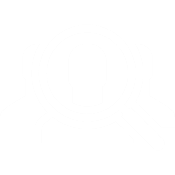 Garantizar soluciones idóneas, oportunas y eficientes en materia de servicios logísticos
Asegurar la calidad de la información y el manejo eficiente de la misma
Promover la apropiación, difusión y conservación de la memoria institucional de la entidad
Fortalecer el desarrollo integral del talento humano de la SDIS
Cumplimiento: 97%
Cumplimiento: 116%
Cumplimiento: 87%
Cumplimiento: 99%
Fortalecer la gestión institucional mediante el aporte de un recurso humano suficiente, idóneo y competente, acorde a las necesidades de la Entidad
Promover buenas prácticas ambientales en los funcionarios de la entidad y en los usuarios de los servicios sociales
Cumplimiento: 100%
Cumplimiento: 90%
Avance plan de acción desde la inversión
Avance Primer Semestre de 2017
Objetivos específicos por proyecto de inversión
86,4%
Integración digital y de conocimiento para la inclusión social
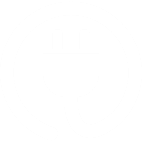 Fortalecer las tecnologías de la información y las comunicaciones para la optimización de procesos, incremento de la productividad y el seguimiento y control de la gestión de la entidad
Desarrollar y promover la producción de conocimiento pertinente
Desarrollar evaluaciones de los servicios sociales que presta la SDIS para contar con información pertinente que permita la adecuada toma de decisiones de política pública social
Articular las acciones de comunicaciones internas y externas de la entidad
Cumplimiento: 52%
Cumplimiento: 79%
Cumplimiento: 100%
Cumplimiento: 185%
Fortalecer la implementación del Sistema Integrado de Gestión
Fortalecer los procesos de planeación y seguimiento institucional
Cumplimiento: 100%
Cumplimiento: 85%
Avance plan de acción desde la gestión
Avance Primer Semestre de 2017
Avance de los procesos de gestión
Mantenimiento y Soporte de TIC´s
Gestión del conocimiento
Direccionamiento Político
Direccionamiento Estratégico
Gestión del Talento Humano
Prestación de los Servicios Sociales
Direccionamiento de los Servicios Sociales
Adquisiciones
Gestión de Bienes y Servicios
Cumplimiento: 87.2%
Cumplimiento: 75.1%
Cumplimiento: 60.1%
Cumplimiento: 59.8%
Cumplimiento: 82.8%
Análisis y Seguimiento de Políticas Sociales
Cumplimiento: 84.7%
Cumplimiento: 96.2%
Cumplimiento: 86.4%
Cumplimiento: 96.3%
Cumplimiento: 100%
Mejora Continua
Cumplimiento: 82.9%
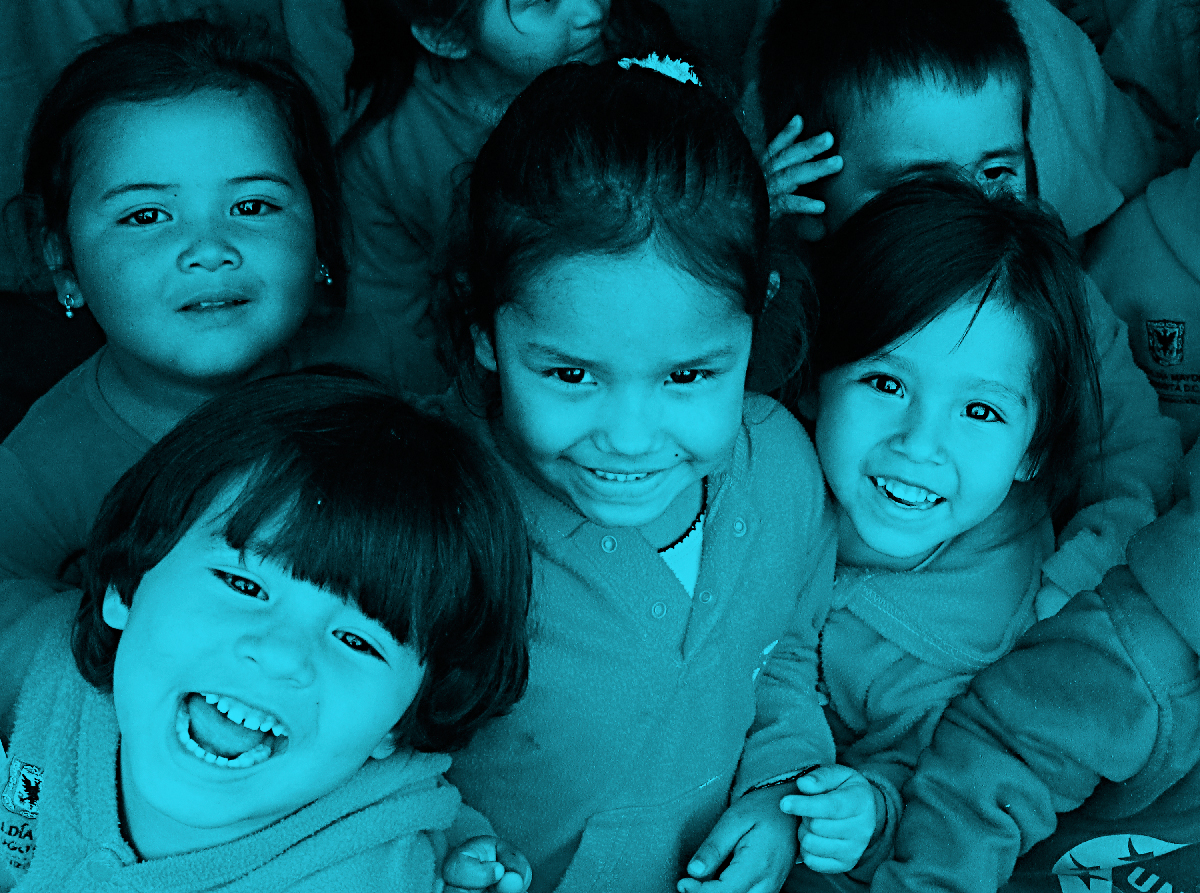 GRACIAS
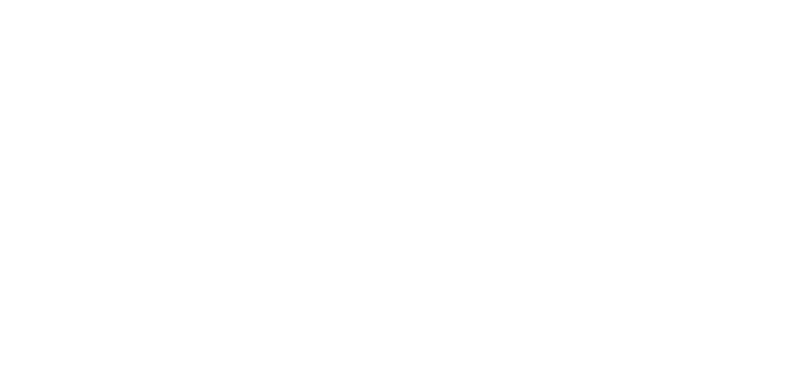